KAVRAMSAL NETLİK MODELİ (CCm)
Kavramsal Netlik Modeli (CCm)’nin Basamakları
Mevcut durum üzerinde derinlemesine düşünmek
Metin-bağlam ilişkisini keşfetmek
Kişisel gelişim üzerinde derinlemesine düşünmek
Ortak iyi için derinlemesine düşünmek
İçeriğin etkili bir pedagoji ile bütünleştirilmesi
1. Mevcut Durum/Dinsel Hazır Oluş Basamağı
Bu basamak  «mevcut durum üzerinde düşünme/ötekiyle öğrenme» basamağıdır. 
Bu aşama öğrencilerin;
hâlihazırda sahip oldukları ön bilgileri,
 yaşam deneyimlerini,
ortak davranış kurallarını,
 konuyla ilgili duygu ve eylemlerini
ortaya çıkardıkları bir aşamadır.
Bunu yaparken de öğrenciler;
konuyla ilgili ortak anlayış ve uygulamaları açıklamaya,
 kendi anlayışlarının delillerinin ne olduğunu, 
anlayışlarını ve davranışları hangi deneyimlerinin desteklediğini 
sorgulamaya çalışırlar.

Kısacası bu aşama, öğrencilere üzerinde düşünecekleri bir zemin sağlama ve onları konfor alanlarından uzaklaştırmak amacıyla mevcut başarılardan hazır cevaplar ve ilhamlar toplama aşamasıdır.
2. Metin-Bağlam İlişkisi Basamağı
Bu basamak öğrencilerin bağlama dayalı düşünme becerilerini işler hale getirerek onlara metinle sağlıklı bir iletişim kurma yolunu açan basamaktır. Bu basamak ile hedeflenen, öğrencilerin ele alınan kavrama ilişkin tarihsel-eleştirel bir okuma/analiz yapmalarını sağlamaktır.
2. Metin-Bağlam İlişkisi Basamağı
Kur’an nazil olduğu dönemin insanına ne söylemiştir?
Kur’an tarihe nasıl müdahale etmiştir?
Kur’an ilk muhatapların zihin dünyasında neyi değiştirmeyi hedeflemiştir? Neyi değiştirmiştir? 
Kur’an’ın bugünün insanına vermek istediği mesaj(lar) ne(ler)dir?
3. Kişisel Gelişim Basamağı
Bütün 
     bunlar
           benim 
                 için 
                     ne 
                         ifade 
                            ediyor
3. Kişisel Gelişim Basamağı
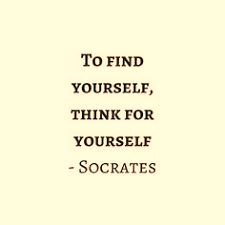 Bu basamak yardımıyla öğrenciler;
Dinin kişisel gelişimdeki rolünü arttırmanın yollarını, 
Yeryüzünde halife olmanın anlamını, 
‘Kendini tanıma’ nın anlamını,
Sosyal veya kültürel davranışlarla kişisel seçimler arasındaki ilişkiyi
keşfetme imkanı bulmaktadırlar.
4. «Ortak İyi» Basamağı
Bu düşünme ile öğrenciler;
yaşamın sosyal yönlerine yoğunlaşabilecek,
diğer insanlarla pozitif ilişki kurma ve sürdürme becerilerini geliştirme imkanı bulabileceklerdir.
Bu basamak öğrencilerin;
tüm insanların refahı, hakları ve saygınlığı, 
eşitliğin kültürel normlar ve uygulamalardan nasıl etkilendiği
gibi hususlarında düşünmeye teşvik edildikleri basamaktır.
5. Etkili Pedagoji Basamağı
Bu basamak ele alınan kavramın eğitim ortamına nasıl, hangi anlayış, yaklaşım/yöntem/teknikle transfer edileceği hususu üzerinde durulan basamaktır. 
Kavramın öğrencinin zihninde netleşebilmesi için nasıl bir pedagojik desteğe ihtiyaç vardır? sorusuna cevap verdiğimiz basamaktır.
Bu basamak yardımıyla öğretmen öğrencilerinde, inançları ve yaşamları arasında bütünlük gözetmeleri yönünde bir farkındalık uyandırmayı hedeflemektedir.
Öğretmenler bu basamakta, her bir insan tekinin bireysel özgünlüğünü anlamak için büyük resmin doğru göründüğünden emin olmalı,
böylelikle,
 insanların tek bir hikâyeden daha fazla anlam taşıdığını ortaya koymalıdır. 
Öğretmenler ve öğrenciler  bu yolla, «insan olma»nın tam olarak ne anlama geldiğine dair deneyimlerini zenginleştirebilirler.
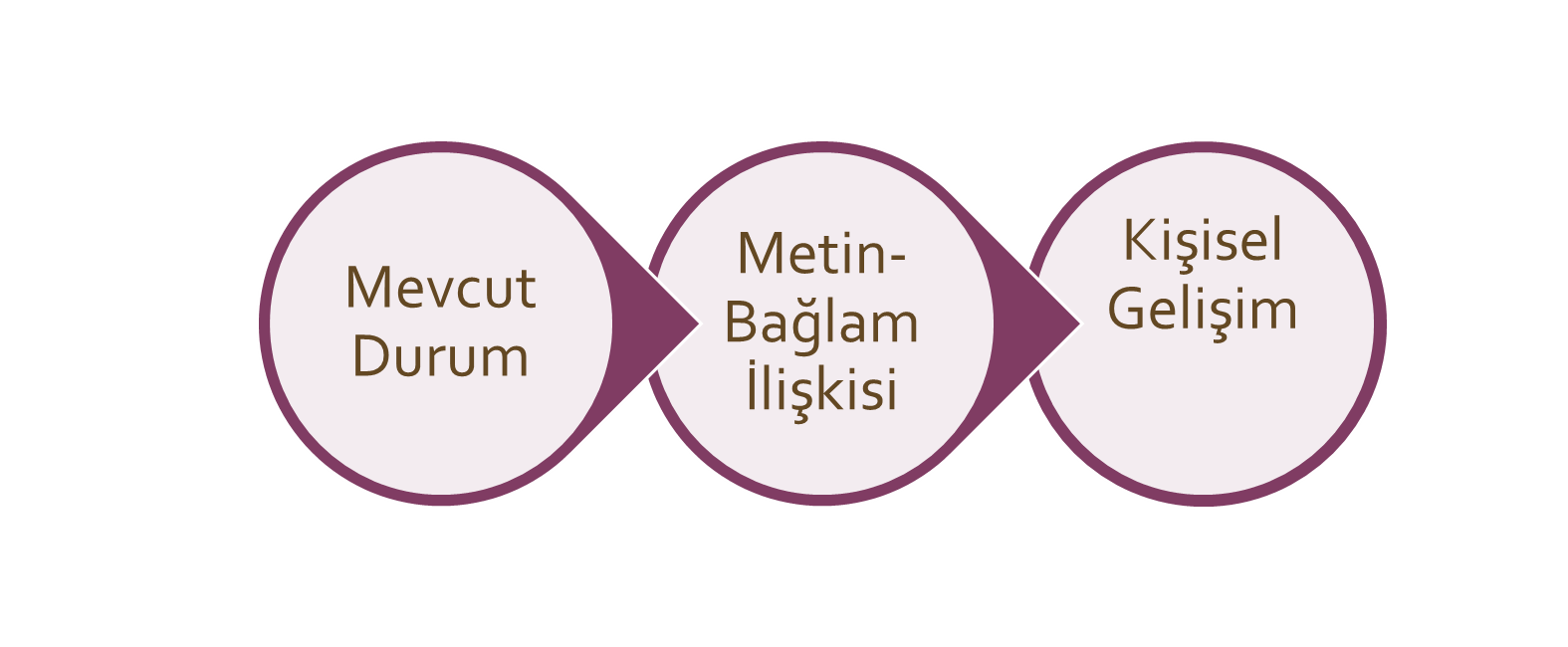 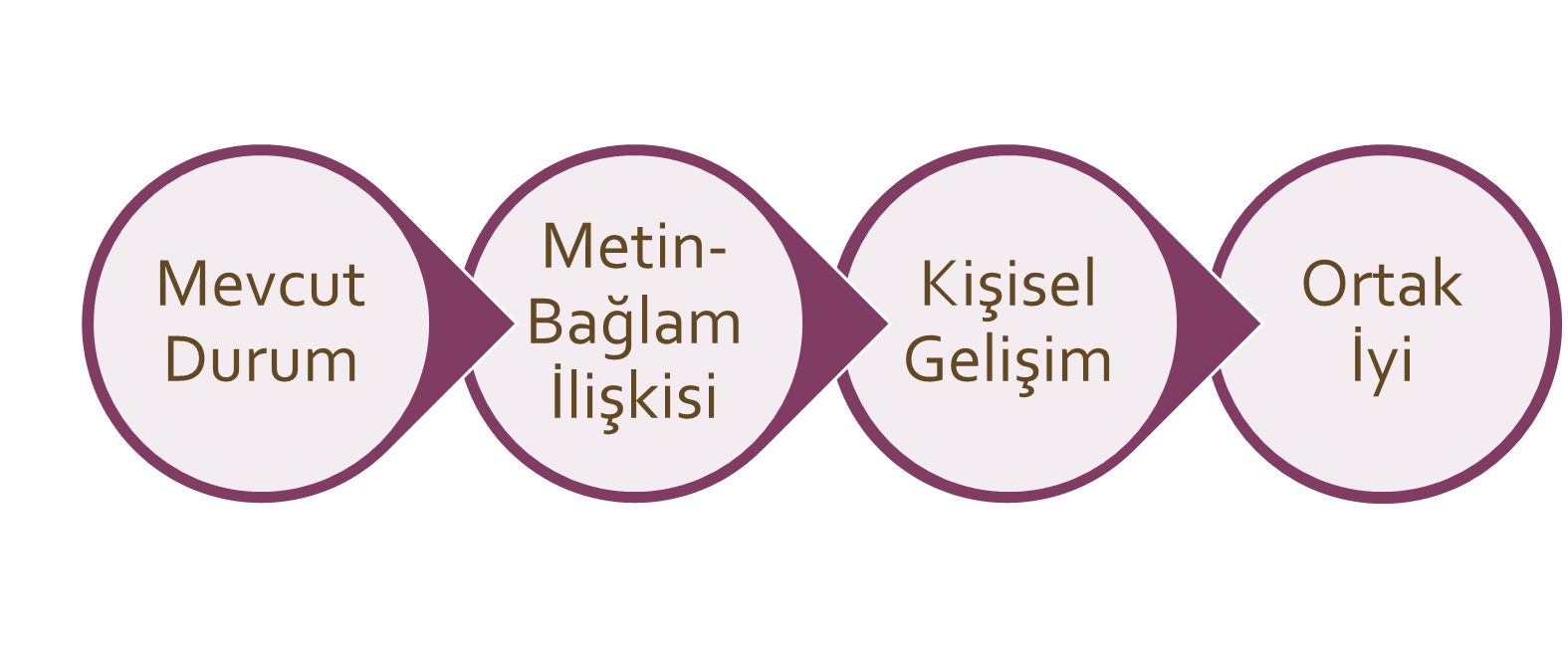 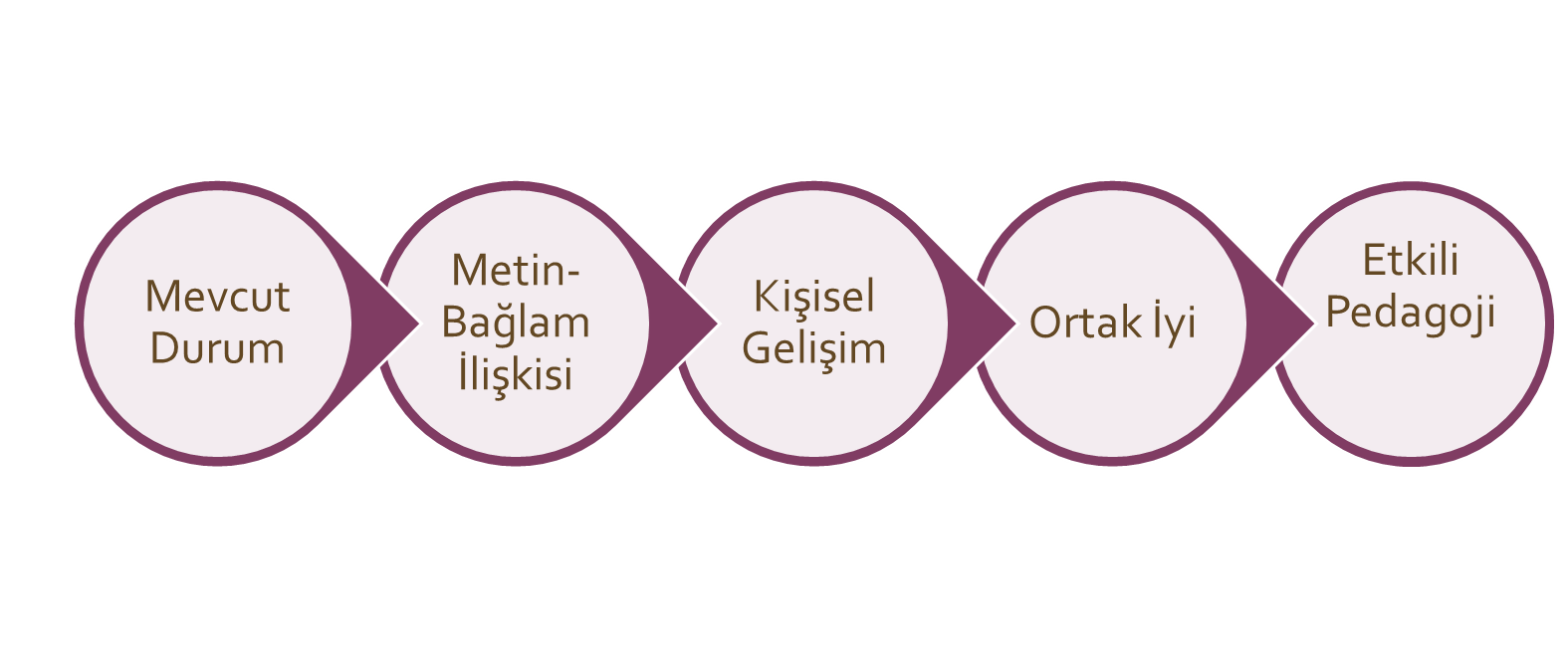